Nomenclature
Unit 8
Elements
Elements are usually written with just their chemical symbol:

7 of the elements exist as diatomic’s (two atoms together). These are called the diatomic 7:

All elements are neutrally charged (0 charge), the # protons = # electrons.

When elements gain or lose electrons they are called ions.
Metals tend to lose electrons and become positively charged.
When naming metal ions, the name does not change, just add ion at the end.

Nonmetals tend to gain electrons and become negatively charged.
Nonmetal ions change the ending to –ide.
sulfur = S
Mg = magnesium
Au = gold
carbon = C
H2, O2, F2, Br2, I2, N2, Cl2
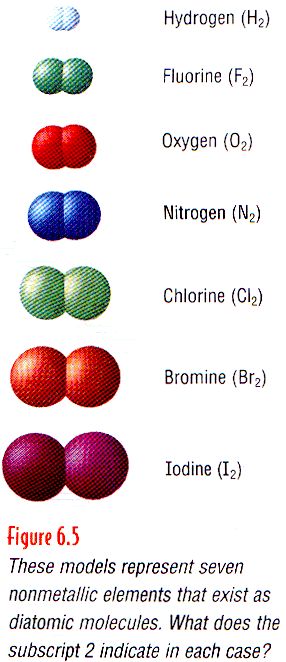 Ca+2 = calcium ion
Na+1 = sodium ion
O-2 = oxide
Cl-1 = chloride
Notice: The diatomics are only diatomic when they are atoms, not ions!
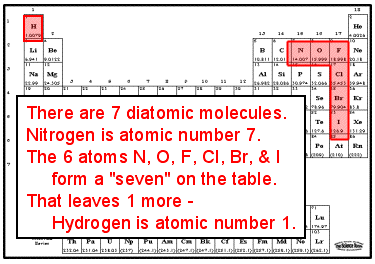 Binary Ionic Compounds
Binary ionic compounds are composed of 2 elements.
The chemical formula for an ionic compound will have the metal written first followed by the non-metal. The metal will be given its elemental name and the non-metal will have a modification of its element’s name so that it includes an –ide ending.
Chemical formula: LiBr
Chemical formula: NaCl
Chemical formula: CaCl2
Name: sodium chloride
Name: lithium bromide
Name: calcium chloride
To write the chemical formula for an ionic compound, the positive and negative charges must be equal. In order to determine if the charges are equal, you must look at the oxidation number of each element present in the compound (recall the oxidation state number for elements in group 1A is +1, for elements in group 6A is -2 etc.)
In order to balance the charge, subscripts will be written below the chemical symbols.
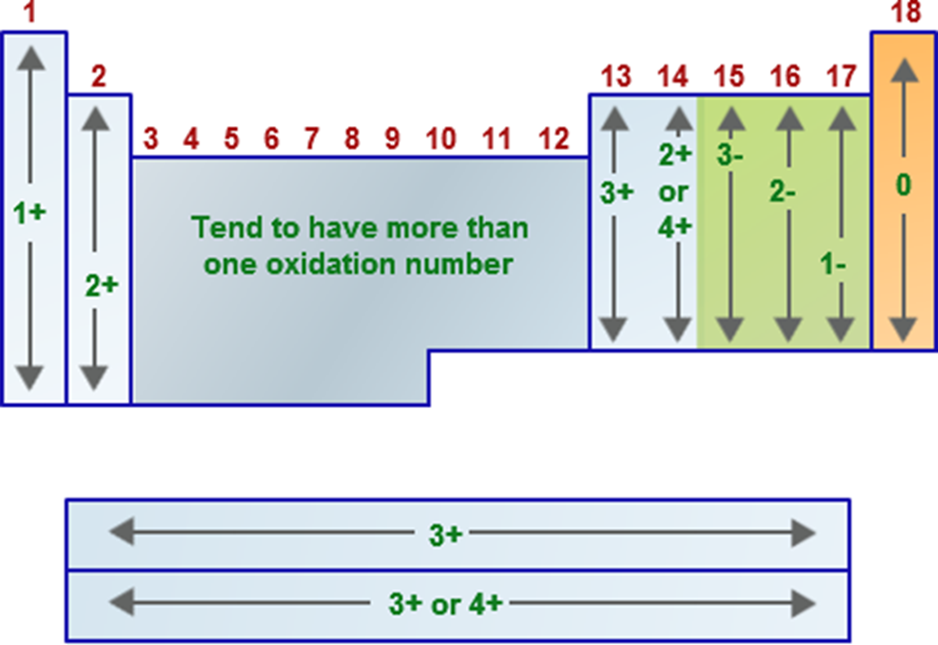 Ex:  Write the chemical formula for sodium bromide:
-1
+1
Na
Br
Charges are balanced, erase oxidation #’s
Ex:  Write the chemical formula for potassium oxide:
+1
-2
K
O
2
Ex:  Write the chemical formula for barium fluoride:
+2
-1
Ba
F
2
Ex:  Write the chemical formula for calcium phosphide:
+2
-3
Ca
P
3
2
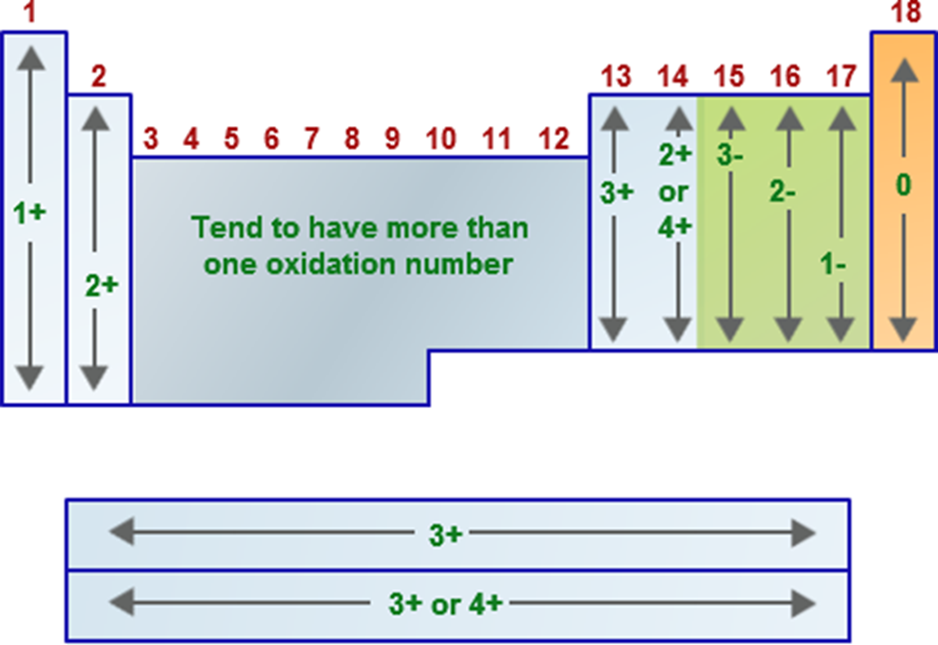 Ionic Compounds Containing Transition Metals:
Many transition metals have more than one charge as ions. 
Exceptions: Ag+1, Cd+2, Zn+2
When writing the name of an ionic compound with a transition metal, it is important to indicate the charge of the transition metal. 
The charge will be indicated as a roman numeral after the transition metal.
Ex:
Write the name of CuCl
Write the name of CuCl2
Stock name: Copper (I) chloride
Stock name: Copper (II) chloride
Classical name: Cupric chloride
Classical name: Cuprous chloride
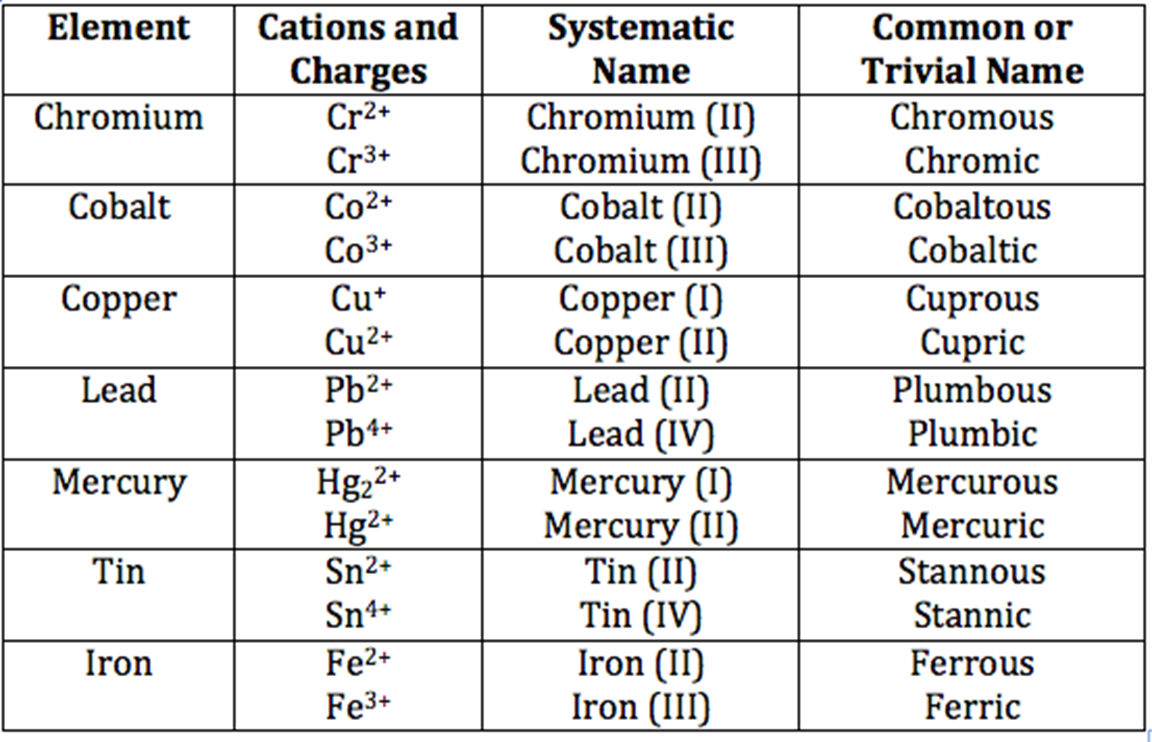 Use the back of your periodic table!
Write the chemical formula for Iron (II) Oxide:
-2
+2
Fe
O
Write the chemical formula for Ferric Sulfide:
+3
-2
S
Fe
2
3
Write the chemical formula for Mercury (I) Oxide and Mercury (II) Oxide:
+2
-2
+2
-2
Hg2
Hg
O
O
Write the chemical formula for Plumbous Chloride:
Name the compound SnCl4 using the classical and stock names.
tin           chloride
(      )
IV
Stock Name:
+2
-1
Pb
Cl
2
Classical Name:
stannic chloride
HW8.1
Assigned: Monday, Nov 20Due: Tuesday, Nov 21DUE ON SEPARATE SHEET OF PAPER
DAY 1
1. Write the names for the following binary ionic compounds: 
(For transition metal compounds use the Stock and Classical Names when applicable)
  a. KCl     b. NaI      c. K2O     	d. CuS	      e. Li2S	 f. Na3N       g. AgI      h. FeO        i. ZnO           
2.  Write the chemical formula for the following binary ionic compounds:
a.  Lithium Oxide	                b.  Tin(IV) Sulfide	   c. Hydrogen Chloride        d. Silver Chloride
e. Manganese (II) Nitride    f. Mercury (I) Oxide            g. Mercury (II) Bromide    h. Cadmium Sulfide
HW8.2
Assigned: Tuesday, Nov 21Due: Monday, Nov 27DUE ON SEPARATE SHEET OF PAPER
DAY 2
1.  Write the names for the following binary ionic compounds: 
(For transition metal compounds use the Stock and Classical Names when applicable)
a.  SnO		b. Ag2Se	  	c. K3N		d. Hg2S		e. Co2S3  	 f. MgI2    
g. Fe2O3		h. CsF		 i. SrS 			j. PbCl4     	 k. Mn2O3            l. CoBr2
2.  Write the chemical formula for the following binary ionic compounds:
a.  sodium nitride	  b. strontium selenide	  c. cobaltous chloride	  d. aluminum sulfide    
e. beryllium phosphide    f. potassium oxide          g. cesium bromide          h. cupric nitride	 
i. ferrous phosphide 	     j. Mercurous Chloride     k.  Cupric Fluoride         l.  Chromous Sulfide
3. Write the names and chemical formulas for 4 of the diatomic 7
Polyatomic Ions
The same rules apply to ionic compounds containing polyatomic ions as did for binary ionic compounds except there will be no changing of the end of the anion.
Write the name of metal first (use stock (roman numerals) and classical name if necessary)
Then write the name of the polyatomic ion (most polyatomic ions end in –ite or –ate except; hydroxide (OH-), peroxide (O2-2) and cyanide (CN-).
Ex:
Write the chemical formula for the following:
f. copper (II) nitrate
e. calcium carbonate
a. Sodium Phosphate
d. ammonium sulfate
b. hydrogen peroxide
c. ferrous hypochlorite
-1
-2
+2
Fe
Ca
-2
+2
Cu
NO3
-1
H
ClO
-3
+1
O2
+2
CO3
+1
(          )
(        )
PO4
Na
+1
(          )
-2
SO4
NH4
2
2
3
2
2
Write the chemical name for the following (include classical and stock names):
a. Fe2(SO4)3
c. Cr2(C4H4O6)3
b. Na2CrO4
stock
sulfate
stock
chromium (         )
III
tartrate
iron (       )
III
sodium
chromate
ferric sulfate
classical
chromic tartrate
classical
e. NH4HCO3
d. Mn(OH)2
f. (Hg2)3(PO4)2
ammonium 
          bicarbonate
phosphate
stock
mercury (      )
I
manganese (II) hydroxide
stock
ammonium 
  hydrogen carbonate
classical
manganous hydroxide
classical
mercurous phosphate
HW8.3
Assigned: Monday, Nov 27Due: Tuesday, Nov 28DUE ON SEPARATE SHEET OF PAPER
1.  Write the names for the following ionic compounds: 
(For transition metal compounds use the Stock and Classical Names when applicable)
a.  AlPO4		b. KNO2	  	c. CaCO3		d. NH4NO3		e. Ba(CN)2 	 f. CuH2PO4    
g. MnSO4		h. CsCl		 i. SnSO4 			j. PbS2    	 k. Mg3(PO4)2            l. NaBr
2.  Write the chemical formula for the following ionic compounds:
a.  tin (IV) chlorite	  b. mercury (II) phosphate	  c. tin (II) carbonate	  d. mercury acetate
e. lead (II) chromate 	f. copper (I) sulfite	g. strontium bromide          h. cupric phosphide	 
i. ferrous nitrate	     j. tin (II) dichromate	k.  Cupric cholride         l.  Iron (II) hydroxide
3. Write the names and chemical formulas for 4 of the diatomic 7
Naming Covalent (molecular) Compounds
Covalent compounds are compounds composed of non-metals (or metalloid/non-metal).
For these compounds prefixes will be used to indicate the numbers of that element present (exceptions mono- will not be used on the first element (CO is carbon monoxide).
The last element will be given an –ide ending.
Prefixes:
deca = 10
octa = 8
nona = 9
di = 2
tri = 3
tetra = 4
penta = 5
hepta = 7
hexa = 6
Mono = 1
Examples: 
1. Name the following:
a. NO			b. NO2		c. N2O			d. P4O7
 


2. Write the chemical formula for the following:
a. dinitrogen pentoxide	  b. boron trifluoride		c. carbon tetrachloride
Summary:
When the first element of a compound is a metal then it is ionic. Don’t use prefixes (if it is a transition metal give the classical and stock name labeled properly (no s or c)).
When the first element of a compound is a non-metal or metalloid then it is covalent (use prefixes).
nitrogen dioxide
tetraphosphorus heptoxide
nitrogen monoxide
dinitrogen monoxide
CCl4
N2O5
BF3
HW8.4
Assigned: Tuesday, Nov 28Due: Wednesday, Nov 29DUE ON SEPARATE SHEET OF PAPER
1. Write the chemical formula for the following:
	a.  potassium carbonate		b. silver nitrate		c. magnesium hydroxide  	
	d. iron (II) sulfate			e. carbon disulfide  		f. chromic nitrite  	
	g. dinitrogen heptoxide   		h. manganous perchlorate 	i. dinitrogen tetrahydride 

2. Name the following:  a. CBr4     b. Ca(ClO)2     c. Cu2HPO4    d. SF6    e. Sn3(PO4)2    f. BaSO4
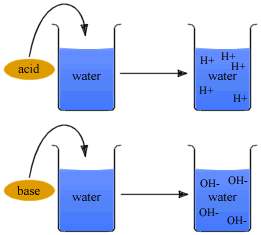 Naming Inorganic Acids
Acids are named for the Latin word acidus which means sour or tart. Acids taste sour and substances that are bases are bitter. 
The Arrhenius theory of acids state that acids release H+ when dissolved in water and bases release OH- when dissolved in water.
Rules for Naming Acids:General Chemical formula for acids HX (aq) – the (aq) means the substance is dissolved in water. Dissolving an acid in water results in the releasing of an H+ ion.
When the X anion ends in –ide use hydro-stem-ic acid.
HCN (aq)
Ex:
HCl (aq)
HBr (aq)
hydrocyanic acid
hydrobromic acid
Hydrosulfuric acid
hydrochloric acid
+1
-2
S
H
HCl (g)
hydrogen monochloride
2
When the X anion ends in –ate use stem-ic acid.
Ex:
HClO4 (aq)
HNO3 (aq)
H3PO4 (aq)
phosphoric acid
nitric acid
perchloric acid
carbonic acid
acetic acid
-2
+1
+1
H
CO3
-1
C2H3O2
H
2
When the X anion ends in –ite use stem-ous acid.
HClO (aq)
H2SO3 (aq)
Ex:
hypochlorous acid
sulfurous acid
phosphorous acid
chlorous acid
+1
-1
+1
-3
(aq)
(aq)
H
PO3
H
ClO2
3
Summary:
1.  If the first element of the compound is a metal (or ammonium ion) then it is ionic (NO PREFIXES!).
	-if the metal has more than 1 charge use classical and stock names
2.  If the first element of the compound is a metalloid or non-metal (other than hydrogen) then it is covalent (USE PREFIXES!)
3.  If the first element of the compound is H and there is an (aq) symbol, then it is an acid.
		if anion ends in –ide; use hydro stem ic acid
		if anion ends in –ite; use stem ous acid
		if anion ends in –ate use stem ic acid
My ride has hydroulics
Sprite is delicious
I ate something icky
HW8.5
Assigned: Wednesday, Nov 29Due: Thursday, Nov 30DUE ON SEPARATE SHEET OF PAPER
DAY 1
Name the following compounds		Write chemical formulas for the compounds
1. H2CrO4 (aq)								1. nitrous acid
2. HF (aq)									2. hydroselenic acid
3. HClO2 (aq)								3. phosphoric acid
4. PI3										4. calcium carbonate
5. K2CO3									5. mercury (I) phosphate
6. HMnO4 (aq)								6. sulfur trioxide
HW8.6
Assigned: Thursday, Nov 30Due: Friday, Dec 1DUE ON SEPARATE SHEET OF PAPER
DAY 2
Name the following compounds			Write chemical formulas for the compounds
1. P2O7										1. hydrosulfuric acid
2. HNO3(aq)								2. iron (II) carbonate
3. SO3										3. nitrous acid
4. N2O4										4. cupric hypochlorite
5. H2C2O4(aq)								5. aluminum carbonate
6. CO										6. bromide ion
7. Cl2O7										7. phosphorous pentabromide
8. CaH2										8. perchloric acid
9. CuC2H3O2								9. hydroiodic acid
10. H2S (aq)								10. acetic acid
11. Na2O2									11. hydrocyanic acid
12. H3PO4 (aq)								12. sulfuric acid
13. SO3-2									13. fluorine
Percentage Composition:  
Percentage composition is a statement that relates the ________ of one element in a compound to the sum of all the masses of all the elements within the compound.
This may be determined in a couple of ways:
	1. Percentage composition from experimental data
A chemist determines that there is 1.58 g of Copper present in 1.98 g of a compound that contains Copper and Sulfur.  Determine the percentage composition of Sulfur and Copper in the compound.
	% Cu = mass Cu  .  100
	            mass cmp
	 % Cu = 1.58 g   . 100
	              1.98 g
	% Cu = 79.8 %
	2. Percentage composition from Chemical Formula:  
Is the compound shown in sample 1a. Copper (I) Sulfide or Copper (II) Sulfide?
mass
% S = 100 - % Cu
% S = 100 – 79.798 %
% S = 20.2 %
Cu2S
Cu2S
CuS
% Cu in Cu2S
% Cu in CuS
% Cu = mass Cu  . 100
             mass CuS
% Cu = mass Cu .  100
             mass Cu2S
% Cu = 63.546 g/mol . 100
       63.546 g/mol + 32.06 g/mol
% Cu = 2(63.546 g/mol)  . 100
     2(63.546 g/mol) + 32.06 g/mol
% Cu = 66.47%
% Cu = 79.86 %
HW8.7
Assigned: Friday, Dec 1Due: Monday, Dec 4DUE ON SEPARATE SHEET OF PAPER
A chemist determines that 1.26 g of iron reacts with 0.54 g of oxygen to from rust. What is the percent composition of each element in the new compound?
In the lab, a chemist analyzed a sample of methanol and found that it was made of 6.2 g of carbon, 4.1 g of hydrogen, and 15.9 g of oxygen. What is the percent composition of each element?
In an experiment, a student took a 12.2 g sample of table salt and chemically separated the chlorine from the sodium. He determined that there were 5.2 g of chlorine in the sample. What is the percent composition of each element in the table salt?
Bonus: In an experiment, 0.05 moles of iron and 0.05 moles of sulfur are heated in a test tube to create a new substance. What is the percent composition by mass of each element in the new compound?
Empirical Formula: 
Empirical Formula is the simplest ratio of atoms present in a molecule 
The empirical formula for C6H6 is _________

2. Empirical Formulas may be determined from masses of elements or % composition data.  Here you must determine the simplest whole number ratio of _________ for each element.  
Determine the empirical formula for a compound that contains 0.900 g Ca and 1.60 g Cl.
CH
moles
mol Ca 
40.08 g Ca
moles Ca =
0.900 g Ca
= 0.022455 mol Ca
__________________
0.022455 mol
= 1.00
mol Cl 
35.453 g Cl
moles Cl = 1.60 g Cl
= 0.045130 mol Cl
__________________
0.022455 mol
= 2.01
To obtain the simplest ratio of moles, divide by the smaller value
If values are within 0.1, round to the nearest whole number
CaCl2
Determine the empirical formula for a compound that contains 40.0 % C, 6.71 % H and 53.3 % O.   When %'s are given merely assume that you have ______ g of the compound.
100
mol C
12.011 g C
40.0 g C
moles C =
= 3.3302 mol C
__________________
3.3302 mol
= 1.00
mol H
1.008 g H
6.71 g H
moles H =
= 6.6567 mol H
__________________
3.3302 mol
= 2.00
CH2O
mol O
15.999 g O
53.3 g O
moles O =
= 3.3315 mol O
__________________
3.3302 mol
= 1.00
Determine the empirical formula for a compound that contains 25.9 % Nitrogen and 
74.1 % Oxygen.  This example will show what to do when the mole ratio is not a whole number.
mol N
14.007 g N
moles N =
25.9 g N
= 1.8491 mol N
_______________
1.8491 mol
x 2
= 2
= 1.00
N2O5
mol O
15.999 g O
moles O =
74.1 g O
= 4.6315 mol O
_______________
1.8491 mol
= 5
x 2
= 2.50
Not within 0.1, multiply each by a # so that each will be a whole #
A compound is 32.38% Na; 22.65%S and the rest is oxygen.  What is the empirical formula?
= 1.40789 mol Na
__________________
0.706400 mol
mol Na
22.999 g Na
= 1.993
32.38 g Na
moles Na =
Na2SO4
mol S
32.064 g S
22.65 g S
moles S =
= 0.706400 mol S
__________________
0.706400 mol
= 1.000
mol O
15.999 g O
44.97 g O
moles O =
= 2.81080 mol O
__________________
0.706400 mol
= 3.979
HW8.8
Assigned: Monday, Dec 4Due: Tuesday, Dec 5DUE ON SEPARATE SHEET OF PAPER
1.    A compound is found to contain 63.52% iron and 36.48 % sulfur.  Determine it’s empirical formula.
2.    A compound is found to contain 26.56% K, 35.41% Cr with the remainder 
       being oxygen. Determine it’ empirical formula.
Analysis of 20.0 g of a compound containing only calcium and bromine indicates that 4.00 g of calcium are present.  What is the empirical formula of the compound?
A compound is formed when 9.03 g Mg combines completely with 3.48 g N. What is the percent composition of this compound?
5.  Name or write the chemical formula each of the following compounds:  
a.  Hg2SO4    	b.  Hg3(PO4)2 (on b. also determine % of P in the compound)
c.  PBr3   		d. XeF4      	e. HNO2(aq)
Molecular Formulas from Empirical Formulas (pg. 332-333)-this is the true chemical formula of a compound and can be determined from the ____________ formula and the ___________________ of the compound. A compound has an empirical formula of CH2O and a molar mass of 180. g/mol. Determine the molecular formula.
empirical
molar mass
Step #1:  Determine the # of empirical formula units that fit within the molecule
This is obtained from the quotient of molar mass of compound and the molar mass of the empirical formula
# = 		180. g/mol________  
         (12.011 g/mol + 2(1.008 g/mol) + 15.999 g/mol)
# = 		180. g/mol________  
		30.026 g/mol
# = 	6
Step #2: Multiply each subscript of the empircal formula by the # calculated above.
C6H12O6
10.150 g of a sample contains 4.433 g phosphorus, the rest is oxygen. The molar mass of the compound is 284 g/mol.  What are the emprical  and molecular formulas for the compound?
Empirical Formula:
mol P
30.974 g P
moles P =
4.433 g P
= 0.143120 mol P
_______________
0.143120 mol
x 2
= 2
= 1.000
mol O
15.999 g O
5.717 g O
= 0.357335 mol O
moles O =
_______________
0.143120 mol
= 5
= 2.497
x 2
10.150 g – 4.433 g
Not within 0.1, multiply each by a # so that each will be a whole #
P2O5
Molecular Formula:
Step #1:  Determine the # of empirical formula units that fit within the molecule
# = 		284 g/mol________  
2(30.974 g/mol) + 5(15.999 g/mol)
# = 		284 g/mol________  
		141.943 g/mol
# = 	2.00
Step #2: Multiply each subscript of the empircal formula by the # calculated above.
P4O10
HW8.9
Assigned: Tuesday, Dec 5Due: Wednesday, Dec 6DUE ON SEPARATE SHEET OF PAPER
1.  What is the molecular formula of a molecule that has an empirical formula of CH2O and a molar mass of 120.12 g/mol.  
2.   A compound with a molar mass of 42.08 g/mol is found to be 85.64% carbon and 14.63% hydrogen by mass.  Determine its molecular formula.
3.  Determine the molecular formula of the compound with the empirical formula of CH with a molar mass
      78.110 g/mol.
4.   A sample of a compound with a molar mass of 34.00 g/mol is found to consist of 0.44 g of H and 6.92 g
      of O.  Determine its molecular formula.
5. Determine the empirical formula of a compound containing 63.50 % silver, 8.25% nitrogen with the rest
 being oxygen.  
When a 14.2 g sample of mercury (II) oxide is decomposed into its elements by heating, 13.2 g Hg is obtained. What is the percent composition of the compound?
HW8.10
Assigned: Wednesday, Dec 6Due: Friday, Dec 8DUE ON SEPARATE SHEET OF PAPER
Test Review
Write chemical formulas for the following
	a. magnesium nitrate				b. ammonium sulfate 
	c. cupric chlorite					d. mercury (I) chloride
	e. dichlorine octoxide				f. dinitrogen tetrasulfide
	g. acetic acid						h. hydrosulfuric acid
	i. nitrous acid						j. stannous phosphate
2. Name the following
	a. MgC2O4		b. Mn(HCO3)2.		c. XeF7		
			d. HClO (aq)		e. HBr (aq)		f. SO3
3. Determine the % composition of all elements contained in zinc sulfide.
 
4. A 154 g sample that is composed of 70.2 g of tin.  The rest of the compound is composed of chlorine  
Use % composition to determine if the sample is tin (II) chloride or tin (IV) chloride.
 
5. Determine the empirical formula and molecular formula of the compound:
A substance contains 0.159 g of U and 0.119 g of Cl.  The molar mass of the compound is 1245 g/mol.